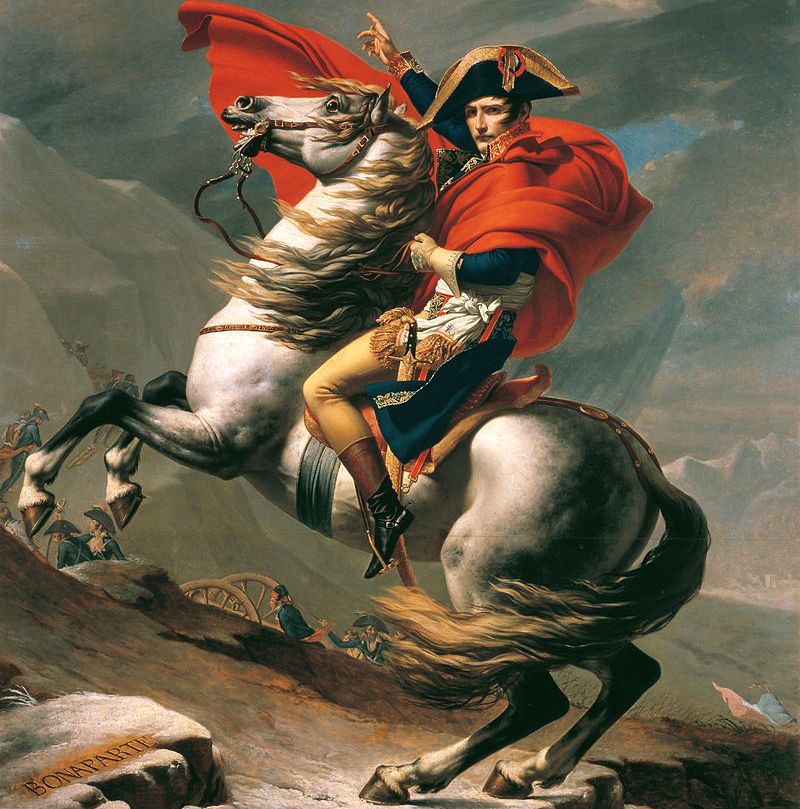 A Era               Napole
ônica1799         1815
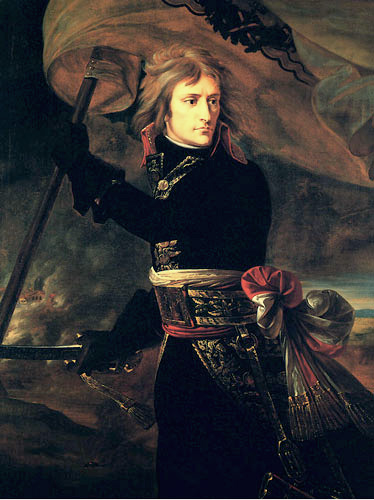 O Jovem General
https://aventurasnahistoria.uol.com.br/personagens/biografia-de-napoleao-bonaporte.html
https://super.abril.com.br/historia/de-que-cor-afinal-era-o-cavalo-branco-de-napoleao/
https://super.abril.com.br/historia/de-que-cor-afinal-era-o-cavalo-branco-de-napoleao/
Napoleão Bonaparte e o seu cavalo Marengo
1798 – 1799 Napoleão começa a despontar na França como um grande líder militar, suas vitórias à frente do exército francês foram fundamentais para evitar a invasão dos inimigos. Le Petit Caporral, o pequeno cabo como era carinhosamente chamado pelos soldadosGolpe do 18 de Brumário – 1799Napoleão irá comandar o exército para invadir a reunião do diretório (equivalente a uma câmara municipal). Esse diretório estava em votação para escolher os cônsules da França. Napoleão entra com a cavalaria no meio da reunião, que teve que ser adiada. Sob pressão militar e popular, o diretório vota favorável a Napoleão Bonaparte
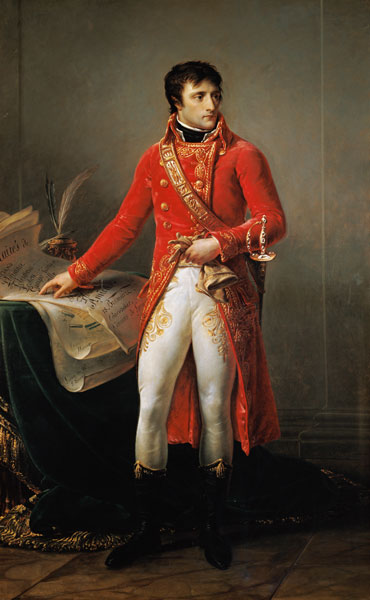 Medidas napoleônicas durante o ConsuladoPacificação da França (internamente e externamente)
Reativação dos laços com a Igreja CatólicaCódigo Civil NapoleônicoRestauração da Escravidão nas colôniasCriação do Banco FrancêsInvestimento na Indústria francesa
1799 a 1804 – Ditadura Militar Burguesa
Censurou à Imprensa
Perseguiu os jacobinos
Proibição de Greves
Controle sobre o ensino público
Censura de conteúdos e matérias
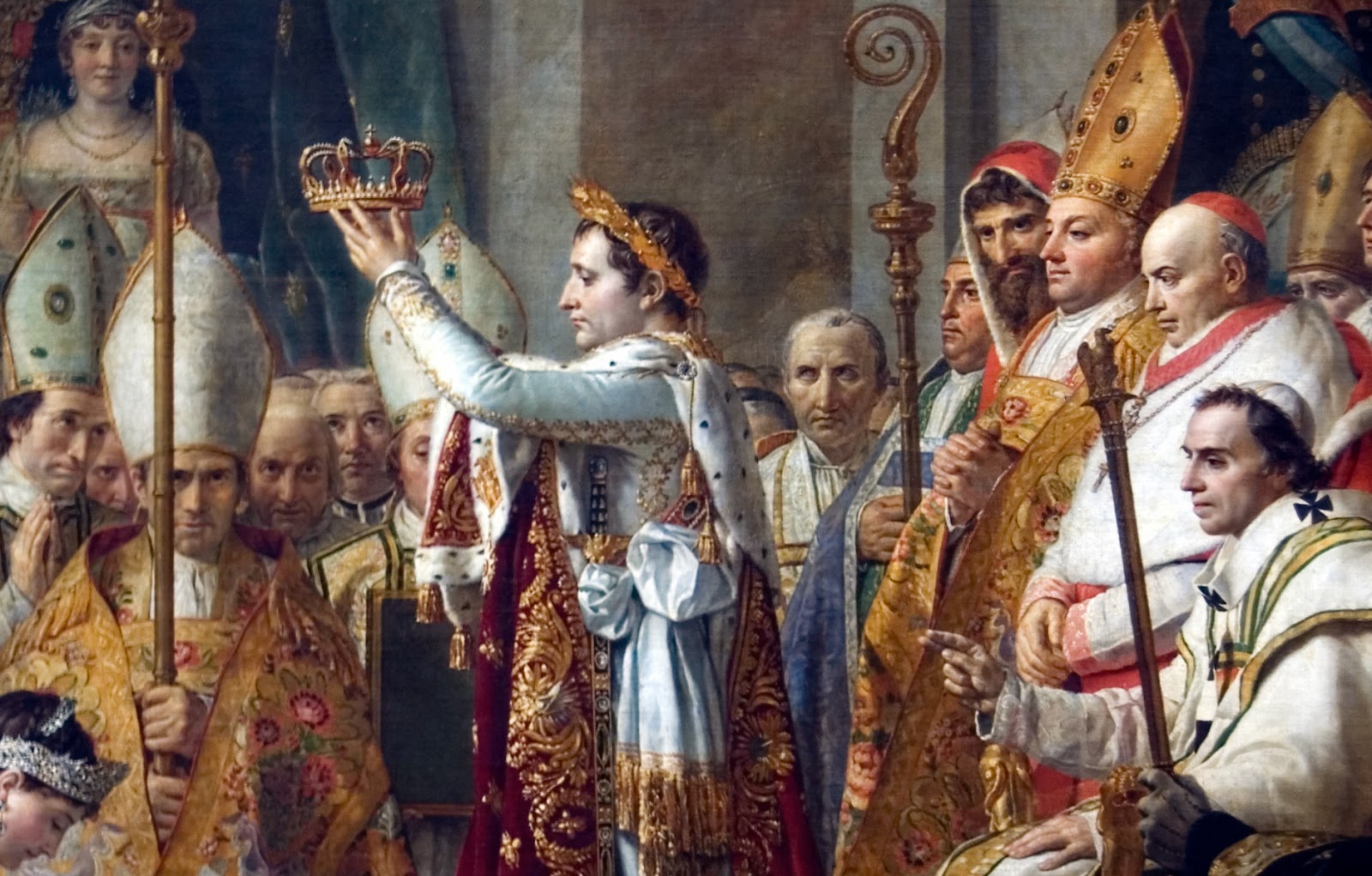 A Coroação de Napoleão Bonaparte como imperador aconteceu em 2 de dezembro de 1804, na Catedral de Notre-Dame, em Paris.

A “autocoroação” foi um gesto simbólico de que a França de Napoleão não se submeteria a ninguém, nem mesmo ao Papa
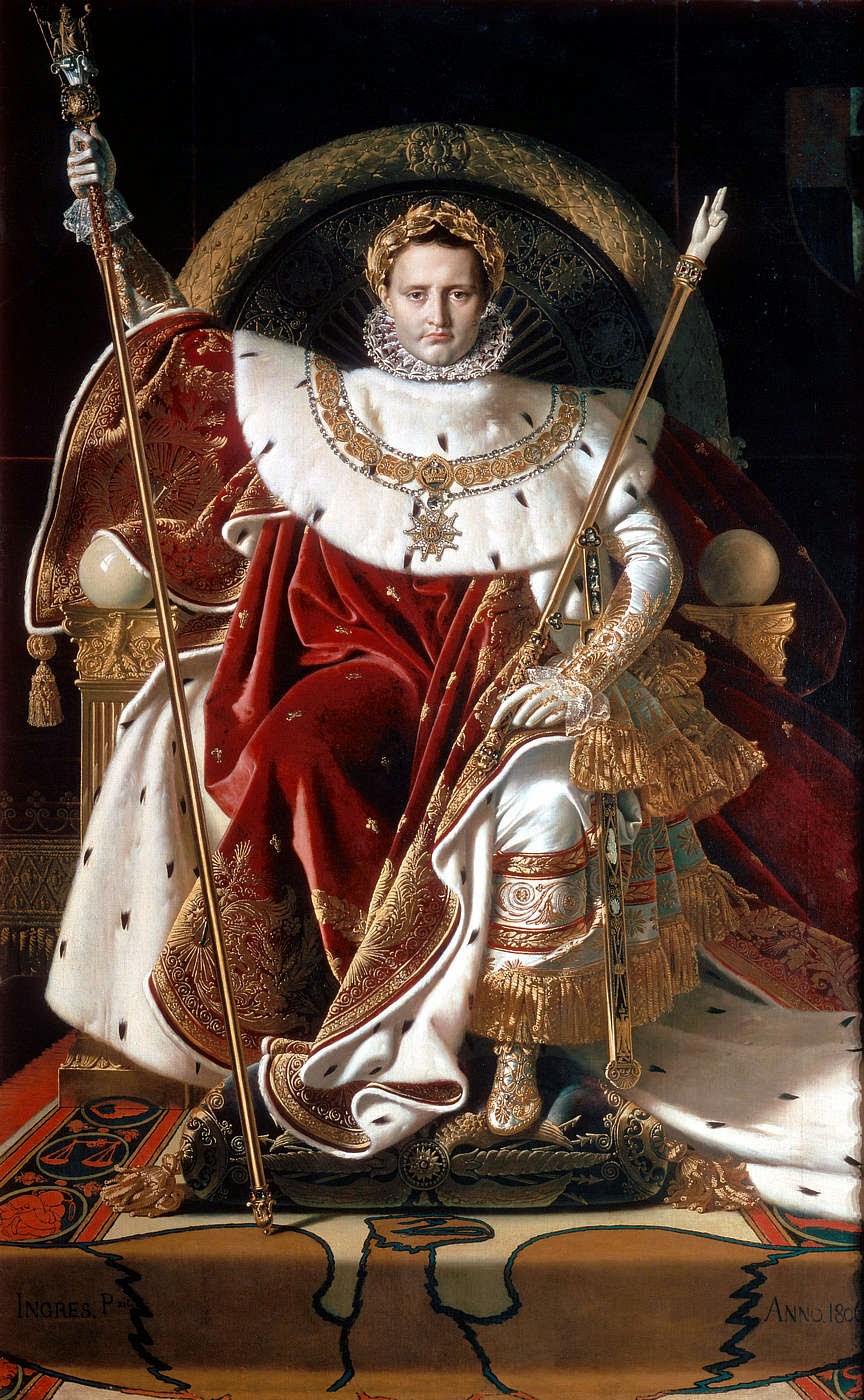 O Império Napoleônico – 1804 à 1814
Batalha de Austerlitz - Áustria
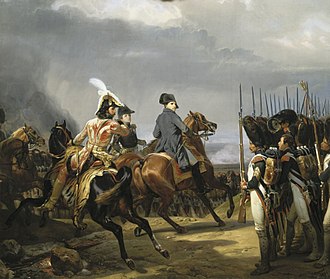 De 1804 à 18012 Auge das conquistas napoleonicas.Batalha de friedlandhttps://pt.wikipedia.org/wiki/1807,_Friedland#/media/Ficheiro:1807,_Friedland.jpg
Batalha de Friedland - Rússia
A expansão territorial francesa foi espantosa, em pouco tempo Napoleão havia construído um Império na Europa, com territórios na península itálica, passando por estados prussianos e austríacos.

Alguns dos países mantiveram a sua independência, porém passaram a ser aliados da França

Após a batalha de Austerlitz na Áustria e posteriormente o acordo de paz com Alexandre I da Rússia, fez com que Napoleão chegasse ao auge do seu poderio militar e prestígio entre os países europeus, isso por volta de 1810

Inicialmente, as conquistas territoriais eram de certa forma, facilitadas. Uma parte da população destes países, viam em Napoleão a extensão dos ideais da Revolução francesa, portanto aliavam-se facilmente aos invasores. Após 1810, um sentimento anti-francês tornou-se cada vez mais frequente, a medida em que a população se dava conta de que o governo napoleônico se afastou dos ideais revolucionários.
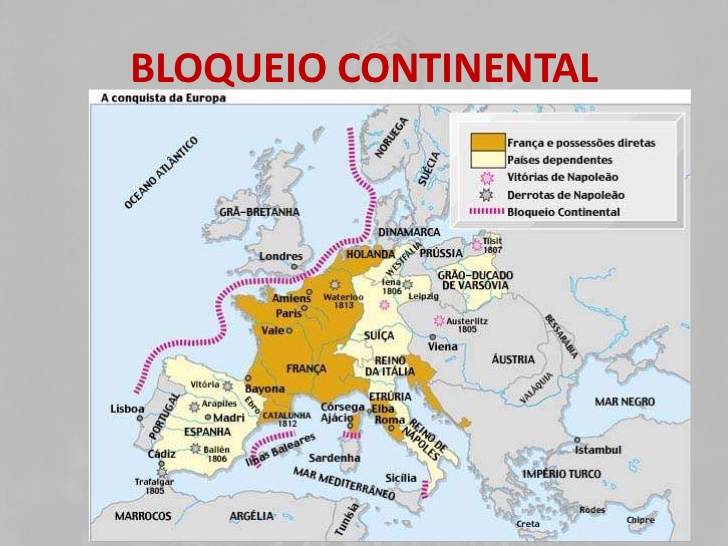 Os principais objetivos do bloqueio continentalI) Enfraquecer economicamente à INGII) Desenvolver a industrialização na França
Napoleão inicia a sua ofensiva contra a Rússia em junho de 1812
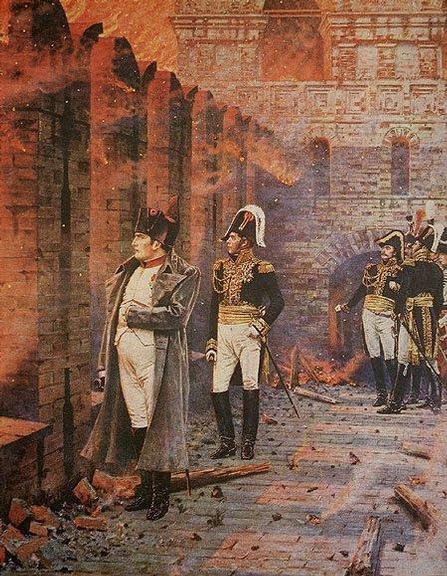 Napoleão e os seus soldados foram pegos na chamada tática da “terra arrasada”. 
Assistir à invasão de Napoleão a Rússia no tempo 1:00:45 do videohttps://www.youtube.com/watch?v=eyWCkH1rudg&t=24s
Os soldados franceses na Rússia - Matériahttps://oglobo.globo.com/sociedade/historia/analise-de-ossos-prova-que-soldados-de-napoleao-morreram-de-inanicao-cronica-em-1812-17122523
A Batalha na Rússia – Aventuras na Históriahttps://aventurasnahistoria.uol.com.br/noticias/historia-hoje/historia-napoleao-russia.phtml
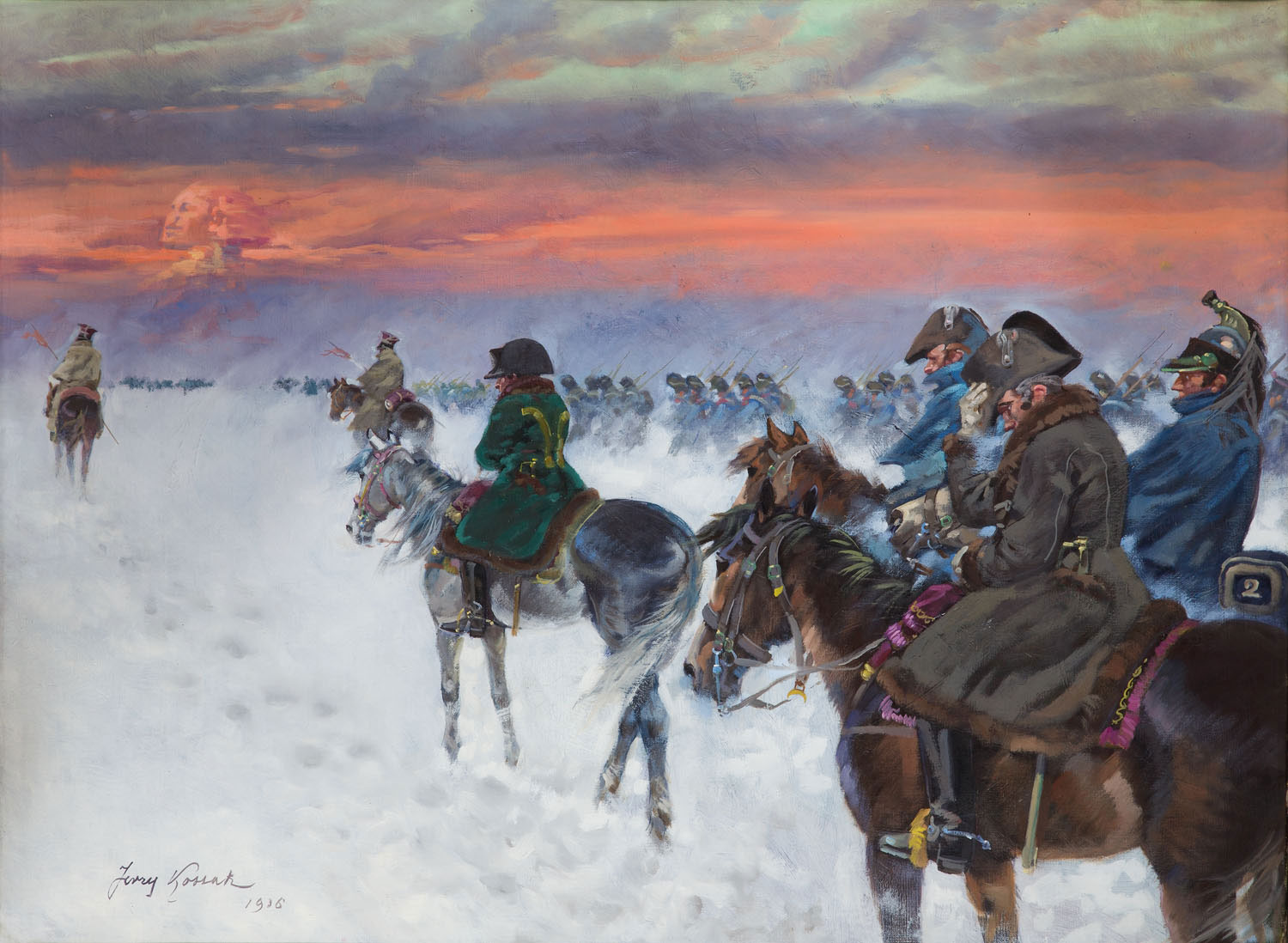 Estações do Ano - MoscouPrimavera: de 21 de março a 21 de junho.Verão: de 21 de junho a 23 de setembro (há neve).Outono: de 23 de setembro a 21 de dezembro.Inverno: de 21 de dezembro a 21 de março.                https://goldtrip.com.br/
Trailler do Filme “Monsenhor N”https://www.youtube.com/watch?v=HX6jIKXmJ1k&list=PLUQIgA95iSRk6Ul4BMtSbmICg0Shd7MUL&index=3
Construindo um Império – Napoleãohttps://www.youtube.com/watch?v=3FN9-qSblJc
Diário sobre as Guerras Napoleônicas”https://oglobo.globo.com/sociedade/historia/diario-das-guerras-napoleonicas-descoberto-em-sebo-na-tasmania-19268442
Napoleão após a batalha de Waterloo
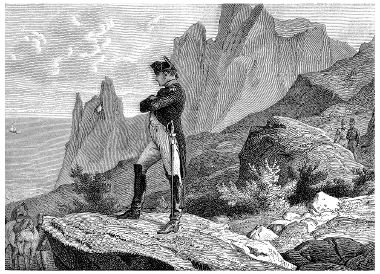 Napoleão na ilha de Elba
Napoleão em Santa Helena